KAARSEN
Het gebruik van kaarsen

Verschillende vormen van kaarsen herkennen en benoemen.
Waarom kaarsen gebruiken?
Symboliek   warmte & licht in de donkere 
			dagen (rond Kerst)

Sfeer   zachte verlichting, 
		romantiek / gezelligheid
Waar let je op bij het gebruik van kaarsen
Veiligheid !  (brandgevaarlijk !), stevigheid
Lekken van kaarsvet, recht verwerken / tocht
Makkelijk vervangbaar
Extra toevoeging  door kleur/vorm
Kaars kan verkleuren / vervormen door warmte
 
Verwerken van kaarsen DFA 1, blz. 78
Voorbeelden toepassing kaarsen
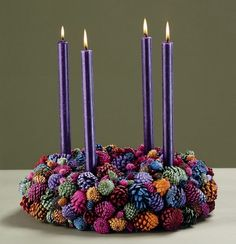 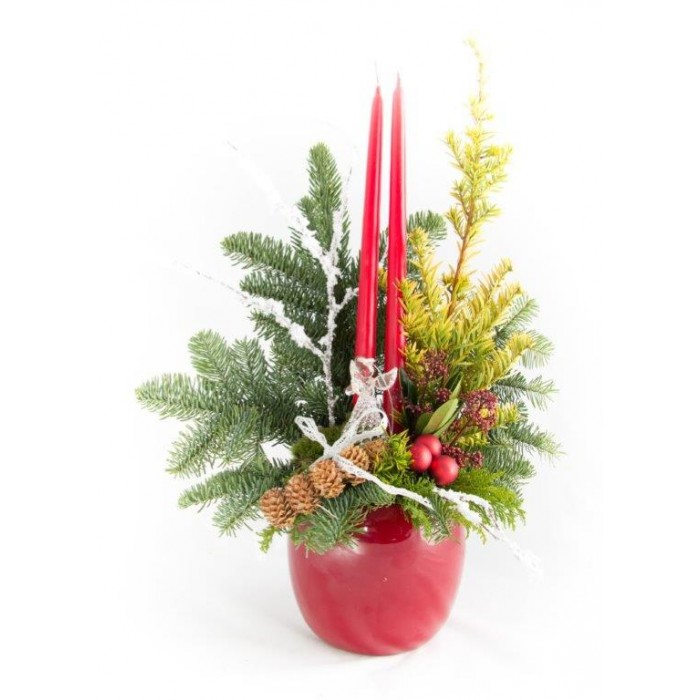 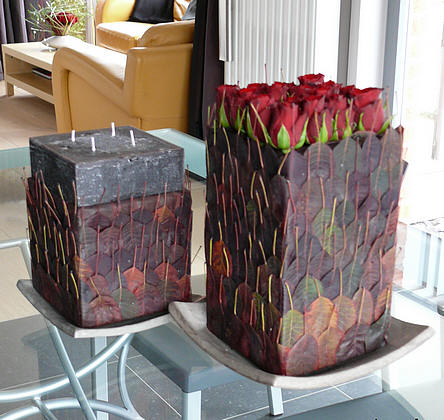 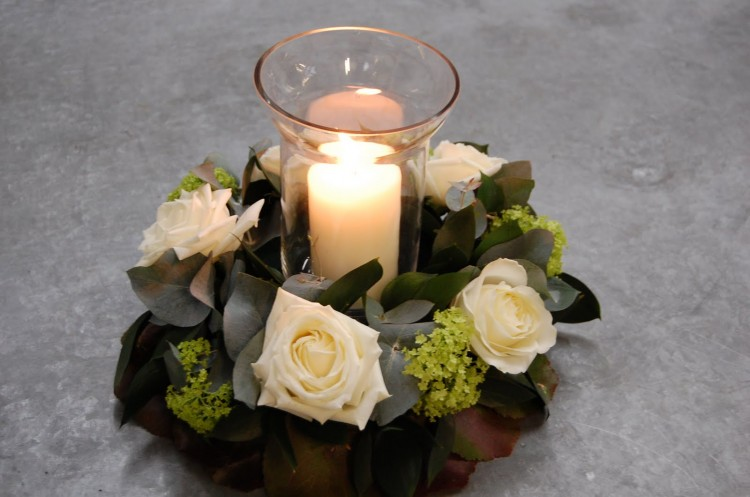 Opslag van kaarsen
Donker; kaarsen kunnen verkleuren
Koel; kaarsen kunnen vervormen
Niet te droog; kaarsen kunnen uitdrogen
Hangend (tweeling)
Inpakken; stofgevoelig
Ongedierte; Muizen??
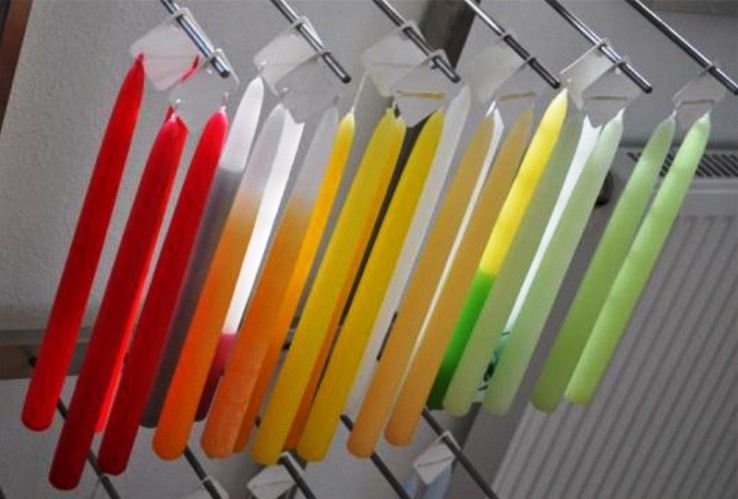 Verschillende kaarsvormen
Gotische kaars
Antiekkaars
Stompkaars
Bolkaars
Drijfkaars
Figuur- of sierkaars
Sfeer-, thee- of waxinelichtje
Gotische en antiekkaars
Staande of hangende kandelaar
Standaard afmetingen
Ook wel tafel- of dinerkaarsen
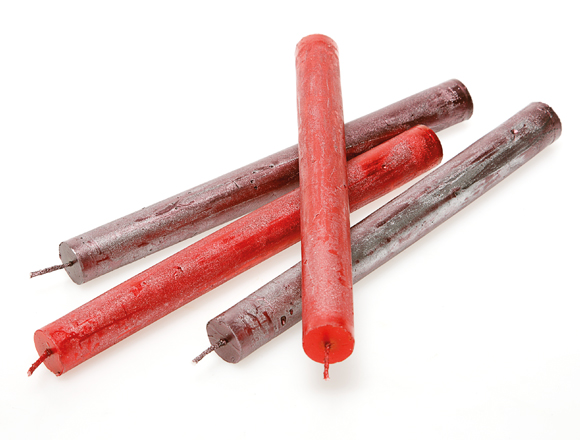 Stompkaars
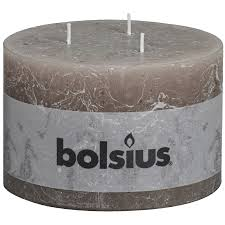 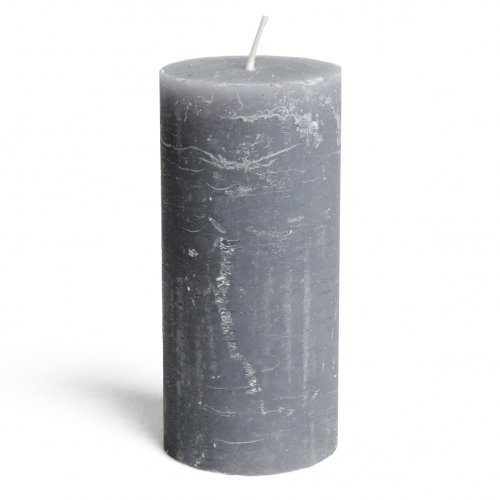 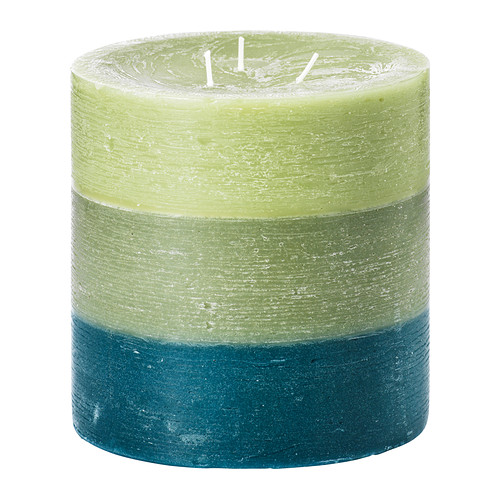 Dikke cilindrische kaars, meestal gedrongen van vorm.
Dikte van de pit in verhouding met de dikte van de kaars. Bij stompkaarsen is dit vaak niet het geval, waardoor het omhulsel van de kaars blijft staan. 
Stompkaarsen met meerdere pitten
Bolkaars
Kaars in de vorm van een bol
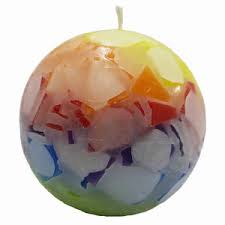 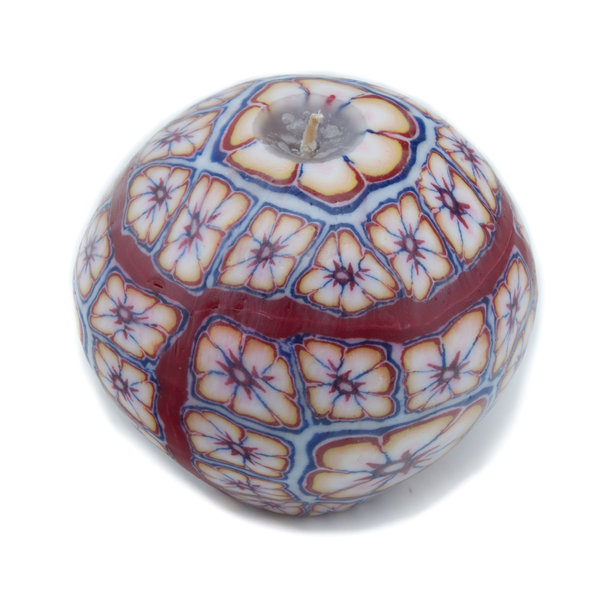 Drijfkaars
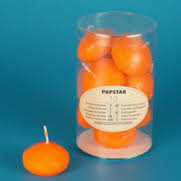 Vaak afgeplat
Verschillende vormen en maten
Kaars die drijft in water
Zorg bij het branden van drijfkaarsen dat de pit droog blijft.
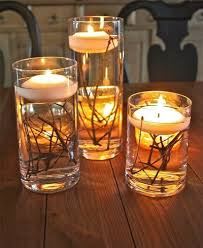 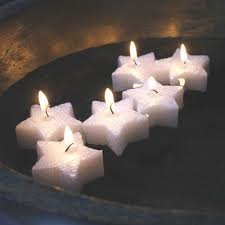 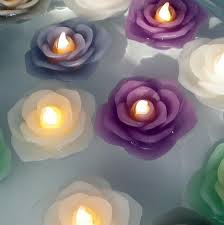 Figuur- of sierkaars
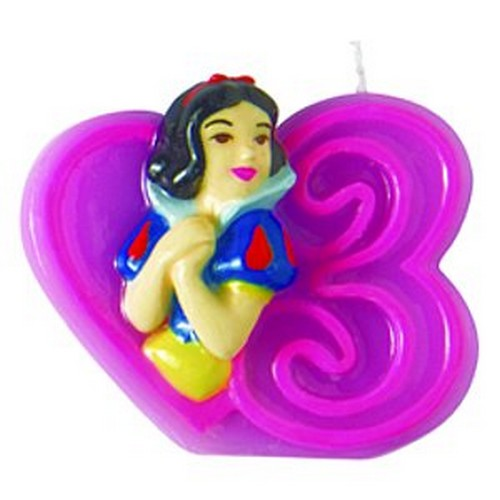 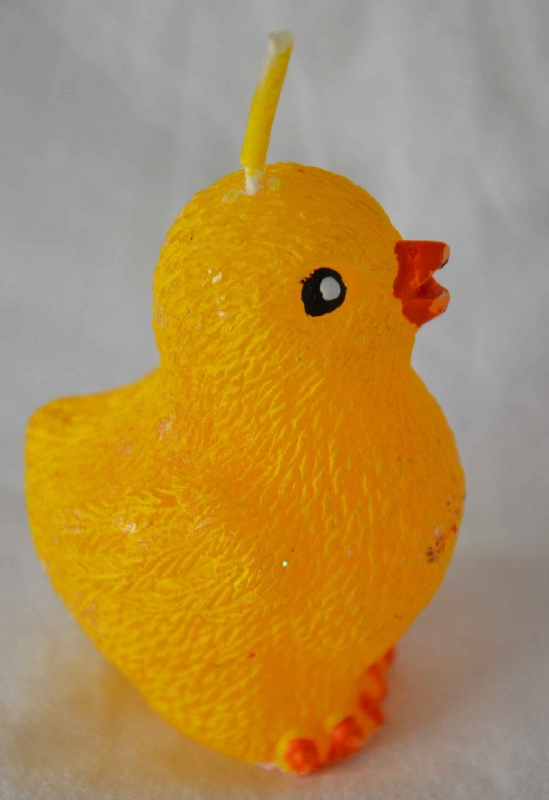 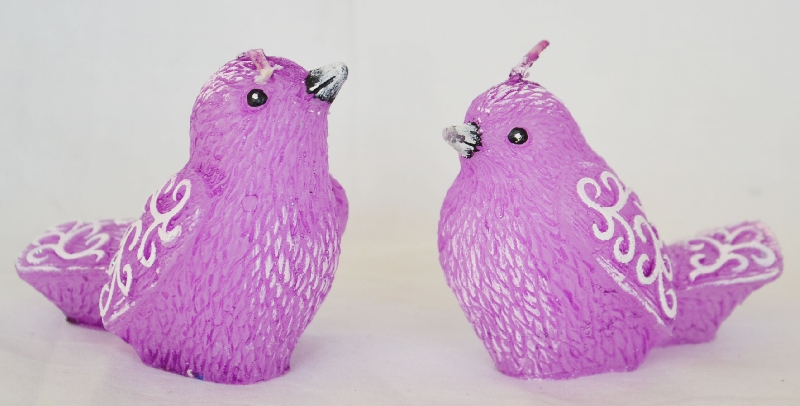 Grillige vorm, daardoor kan het opbranden een probleem zijn.
Soms branden ze een zeer korte tijd, omdat de pit te snel opbrandt.
Vaak speciaal  voor kinderen.
Sfeer-, thee- of waxinelichtje
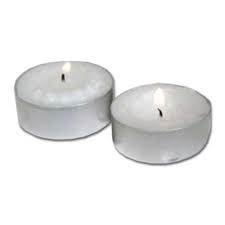 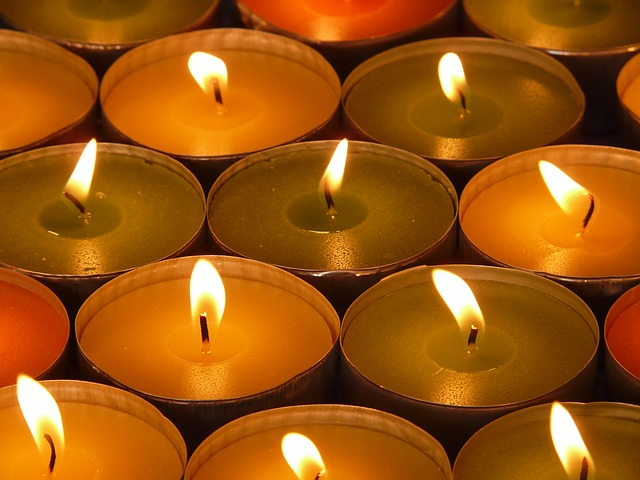 Sfeerlichtjes
Nauwelijks nog sprake van theelichtje
De naam waxinelichtje is onjuist. 
     eigenlijk een merknaam die aangaf welke
         soort was bij de productie werd gebruikt. 
(Milieuonvriendelijk) aluminium cupje
Meestal wit, soms verschillende kleuren
Soms geurend
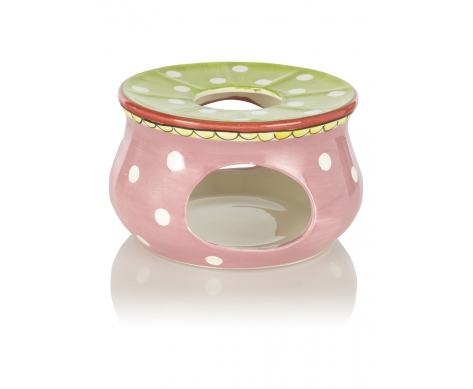